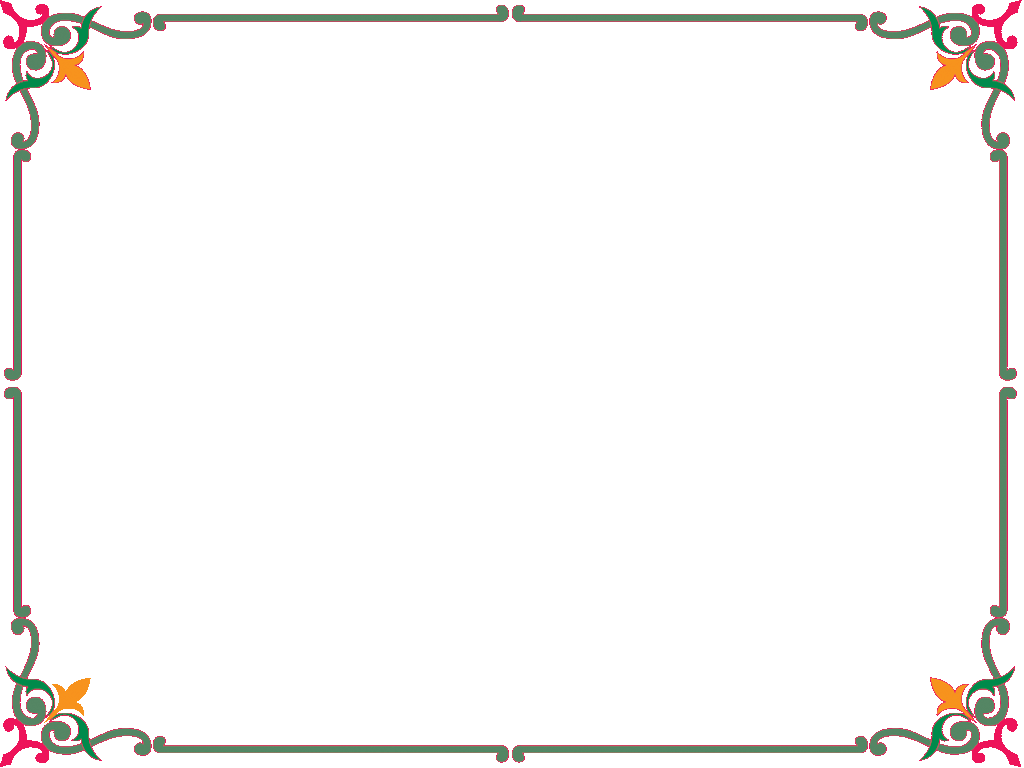 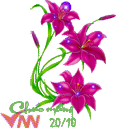 Mĩ Thuật
Lớp 1
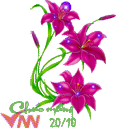 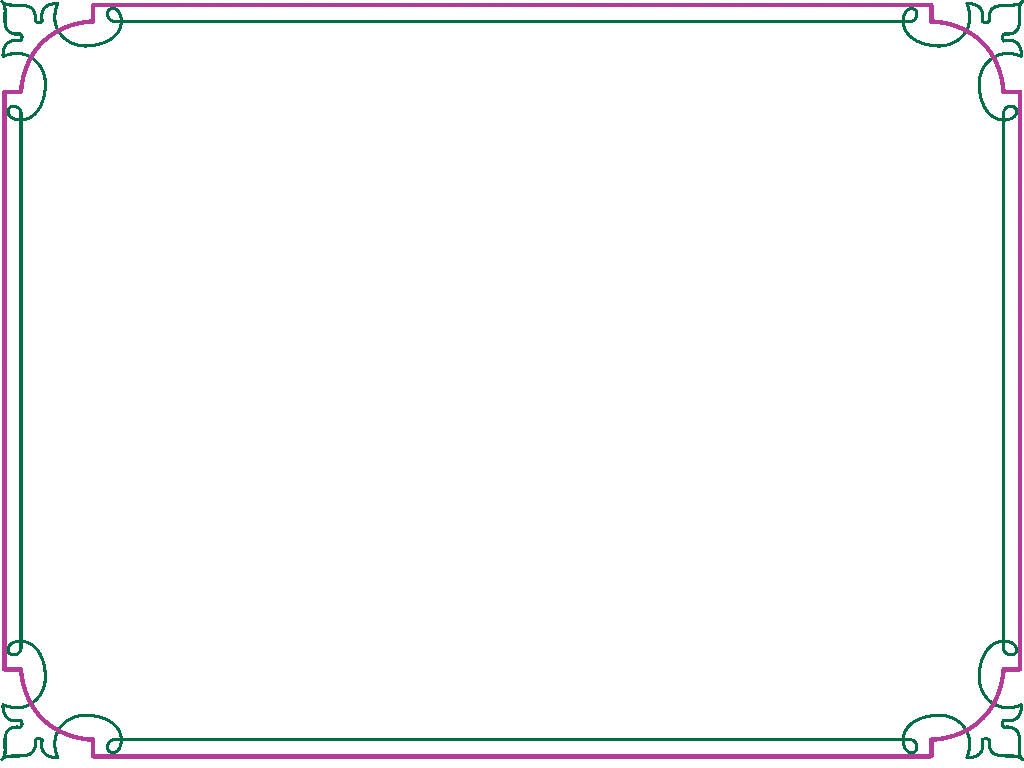 MĨ THUẬT
Bài 9: Xem tranh phong cảnh
1. Giới thiệu tranh phong cảnh
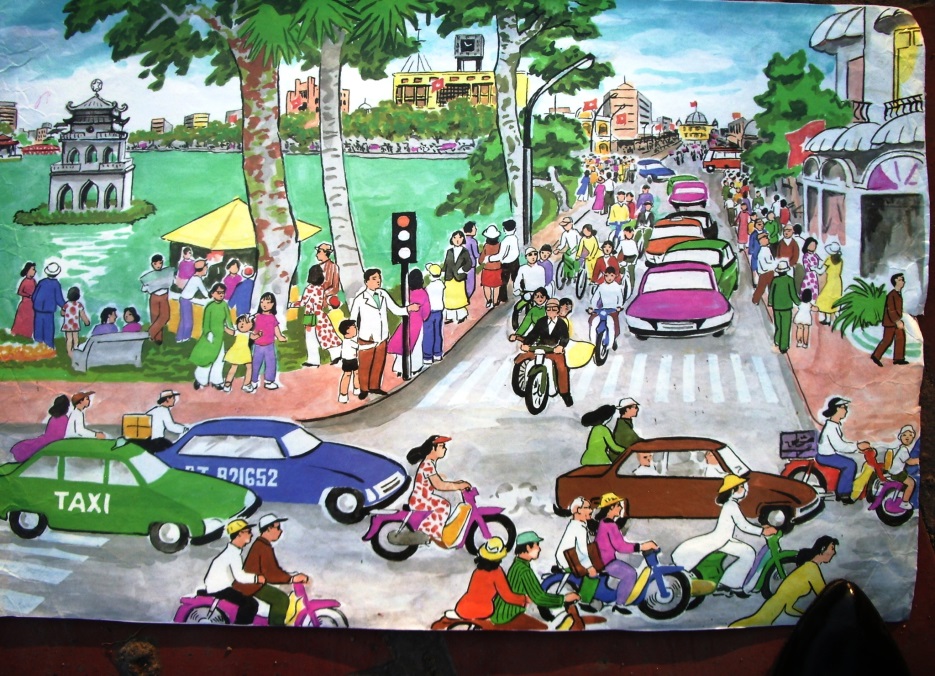 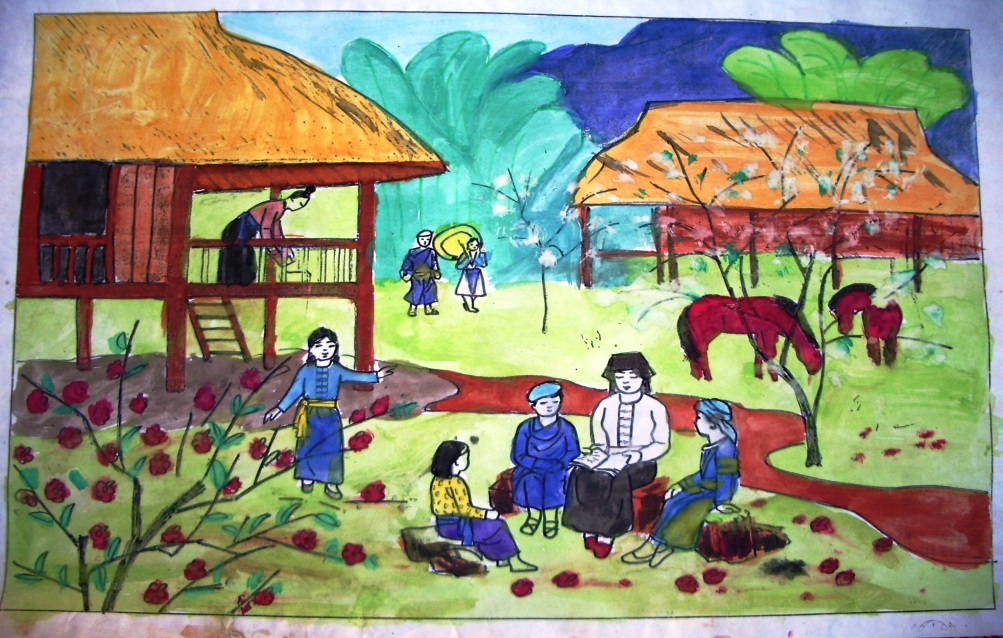 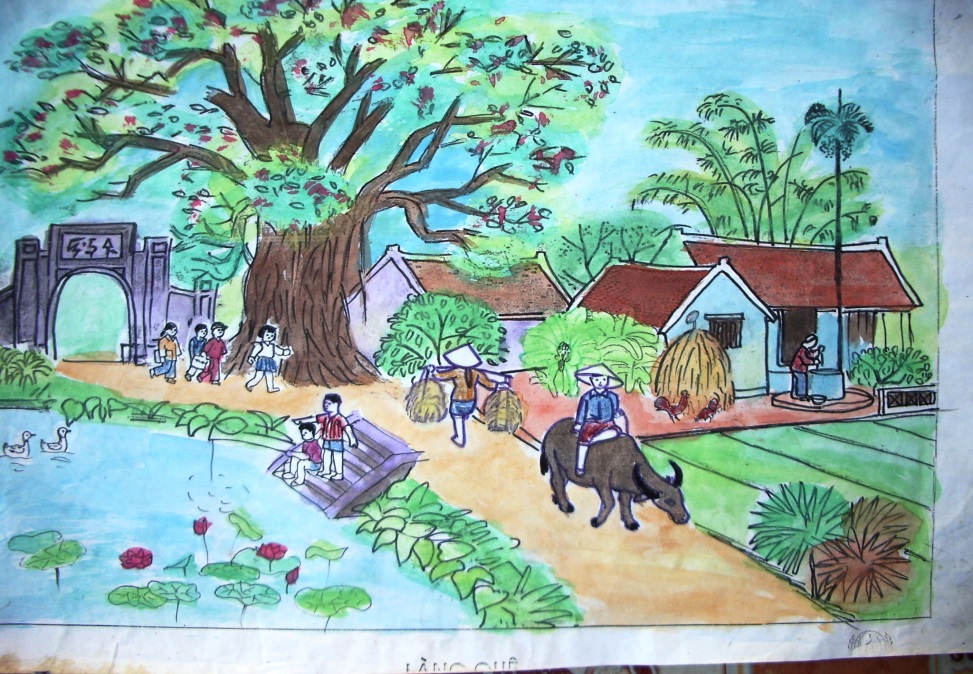 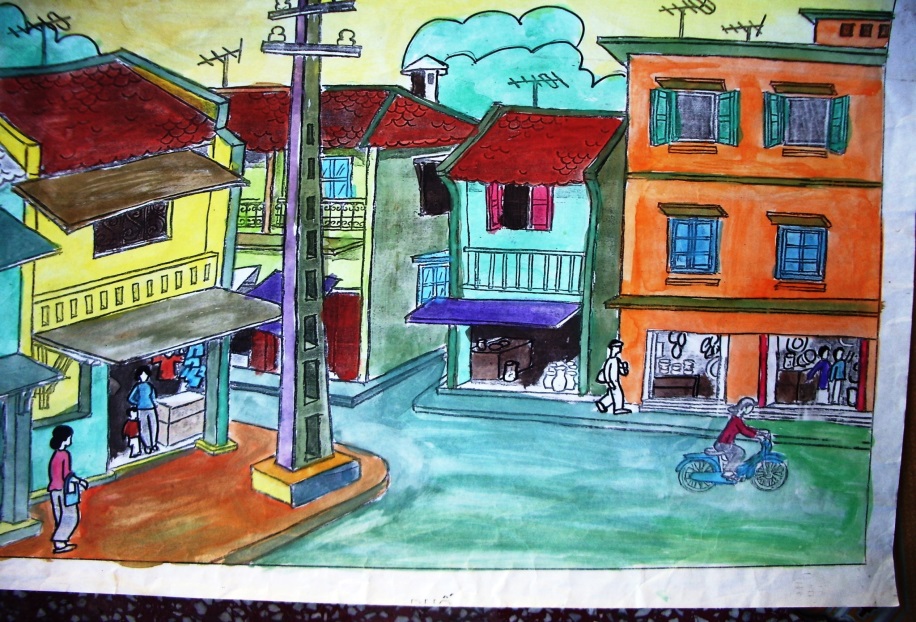 * Tranh Đêm hội ( của Võ Đức Hoàng Chương )
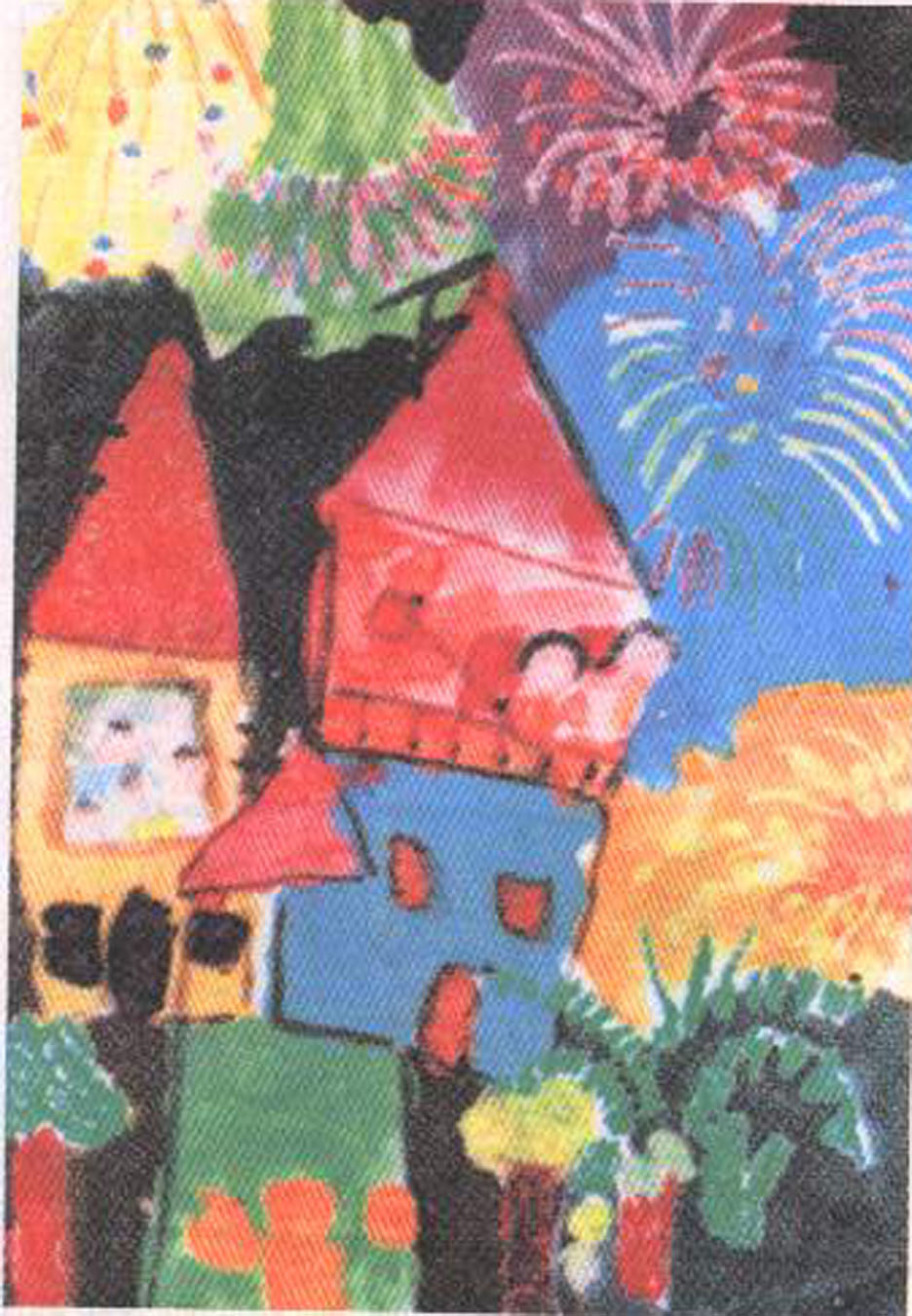 - Tranh được vẽ bằng chất liệu gì ?
- Tên bức tranh ?
- Tranh do bạn nào vẽ ?
- Em có thích bức tranh này không ?
- Tranh vẽ hình ảnh gì ?
- Màu sắc trong tranh như thế nào ?
* Tranh Chiều về ( của Hoàng Phong )
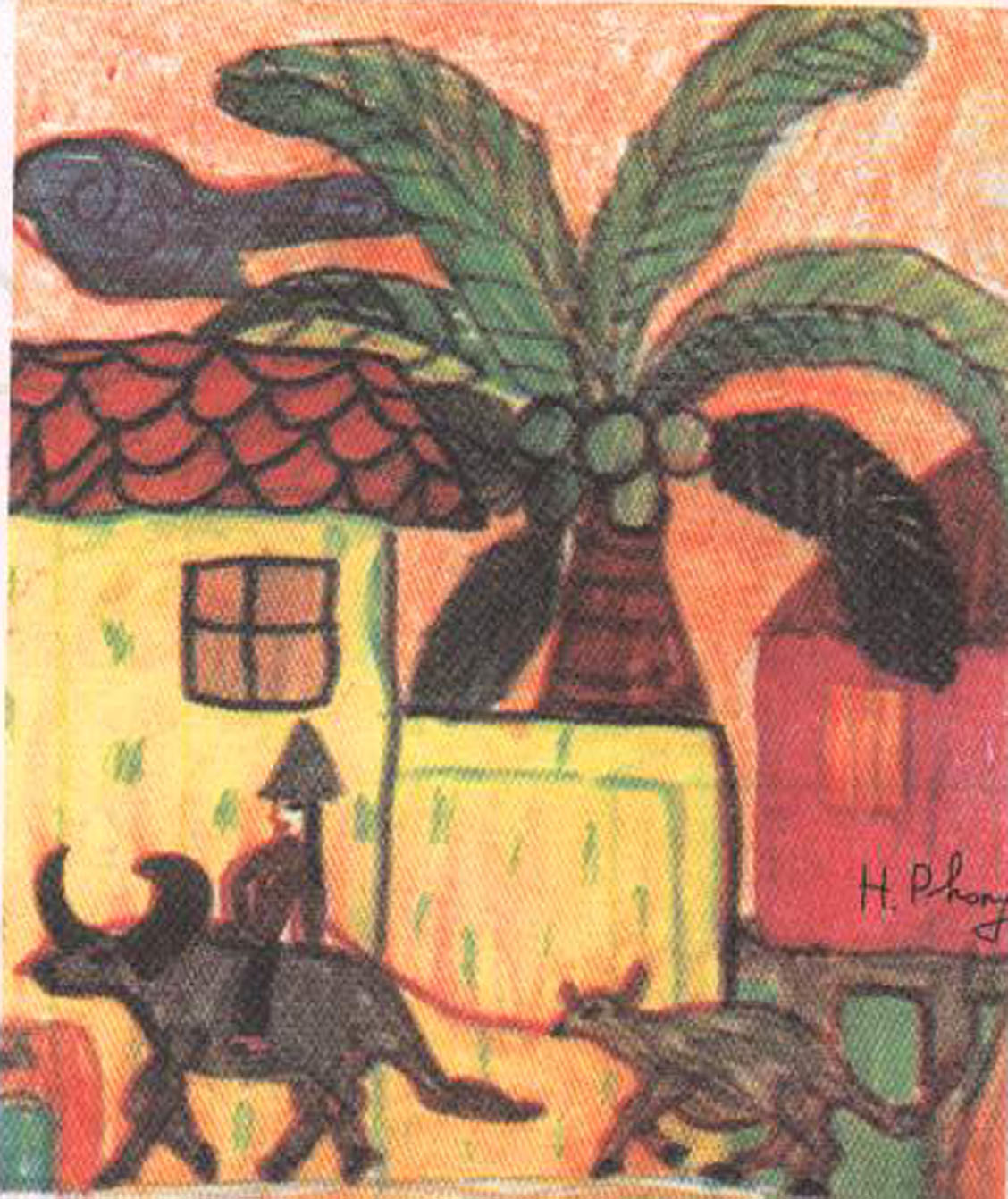 - Vì sao bạn đặt tên tranh là chiều về ?
- Tranh được vẽ bằng chất liệu gì ?
- Tên bức tranh ?
- Tranh do bạn nào vẽ ?
- Em có thích bức tranh này không ?
- Tranh vẽ hình ảnh gì ?
- Màu sắc trong tranh như thế nào ?
* Một số bức tranh của các bạn thiếu nhi
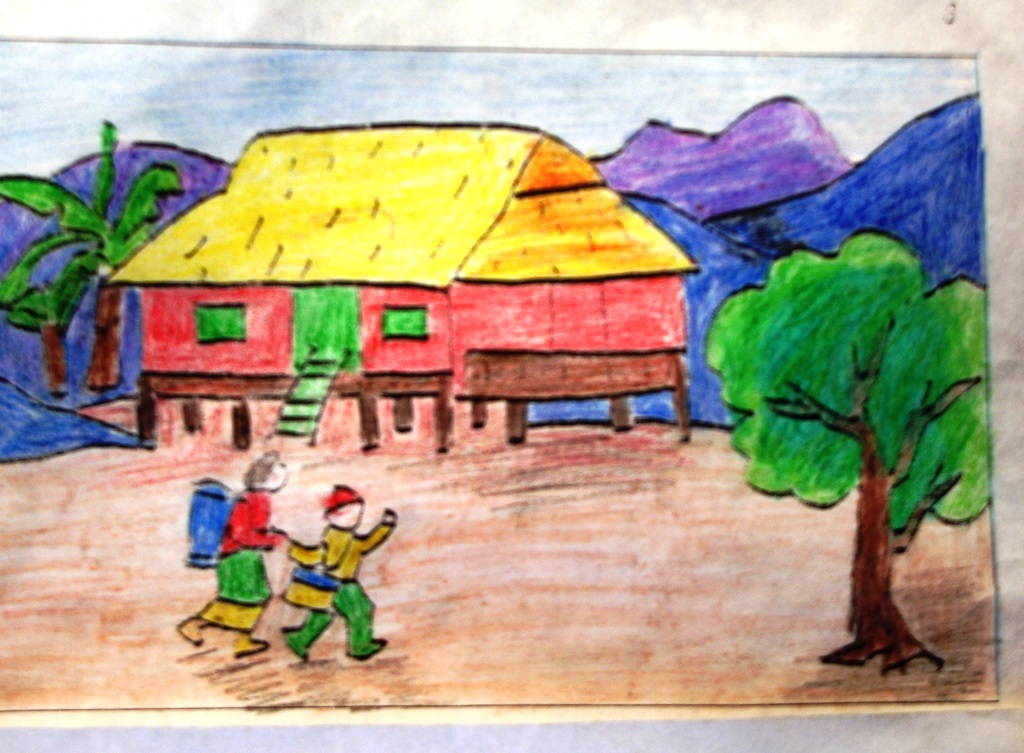 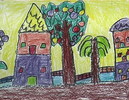 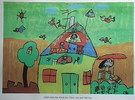 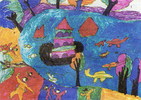 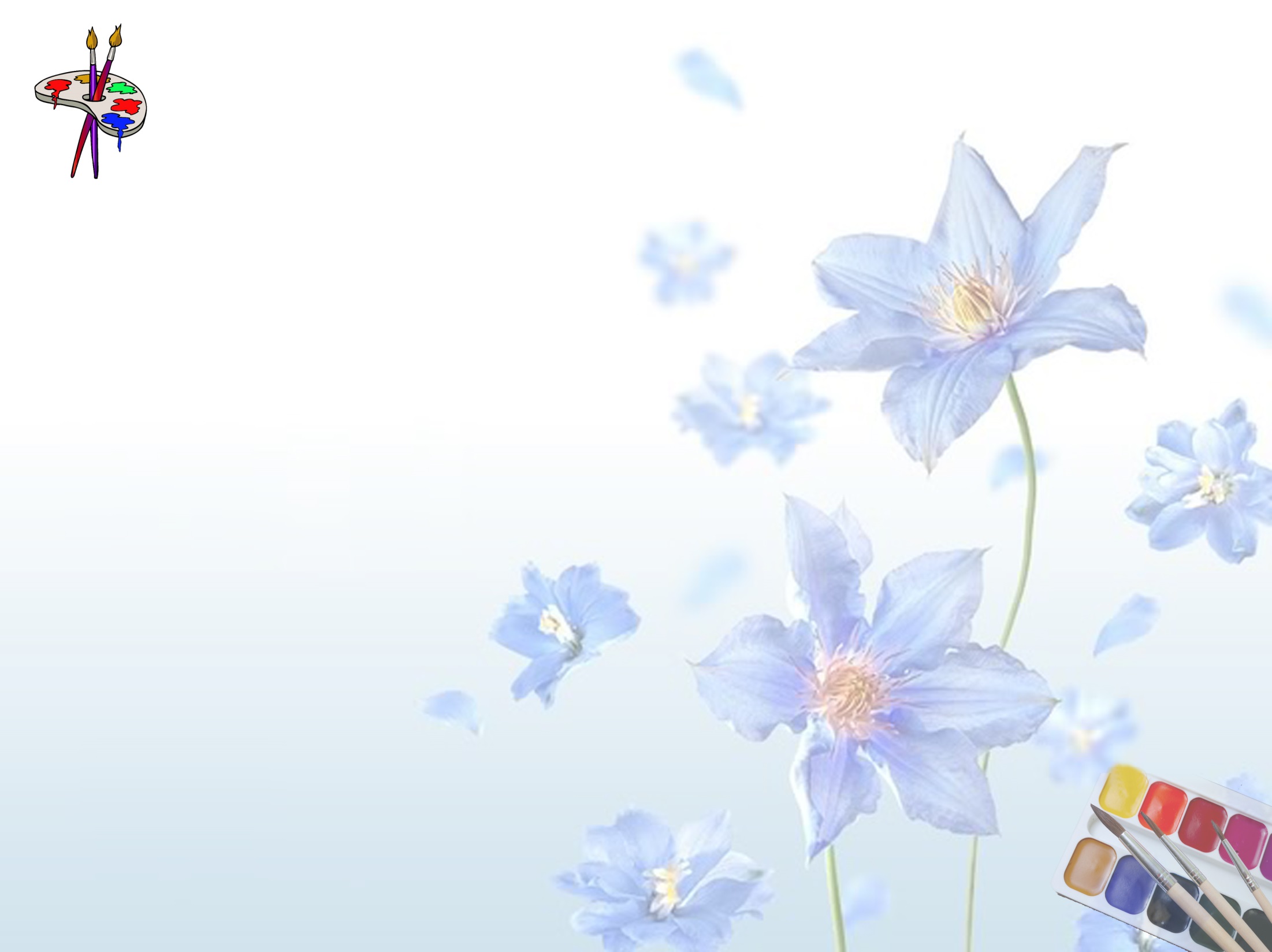 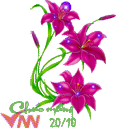 Bài học kết thúc
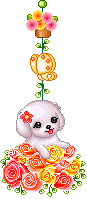 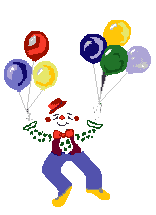